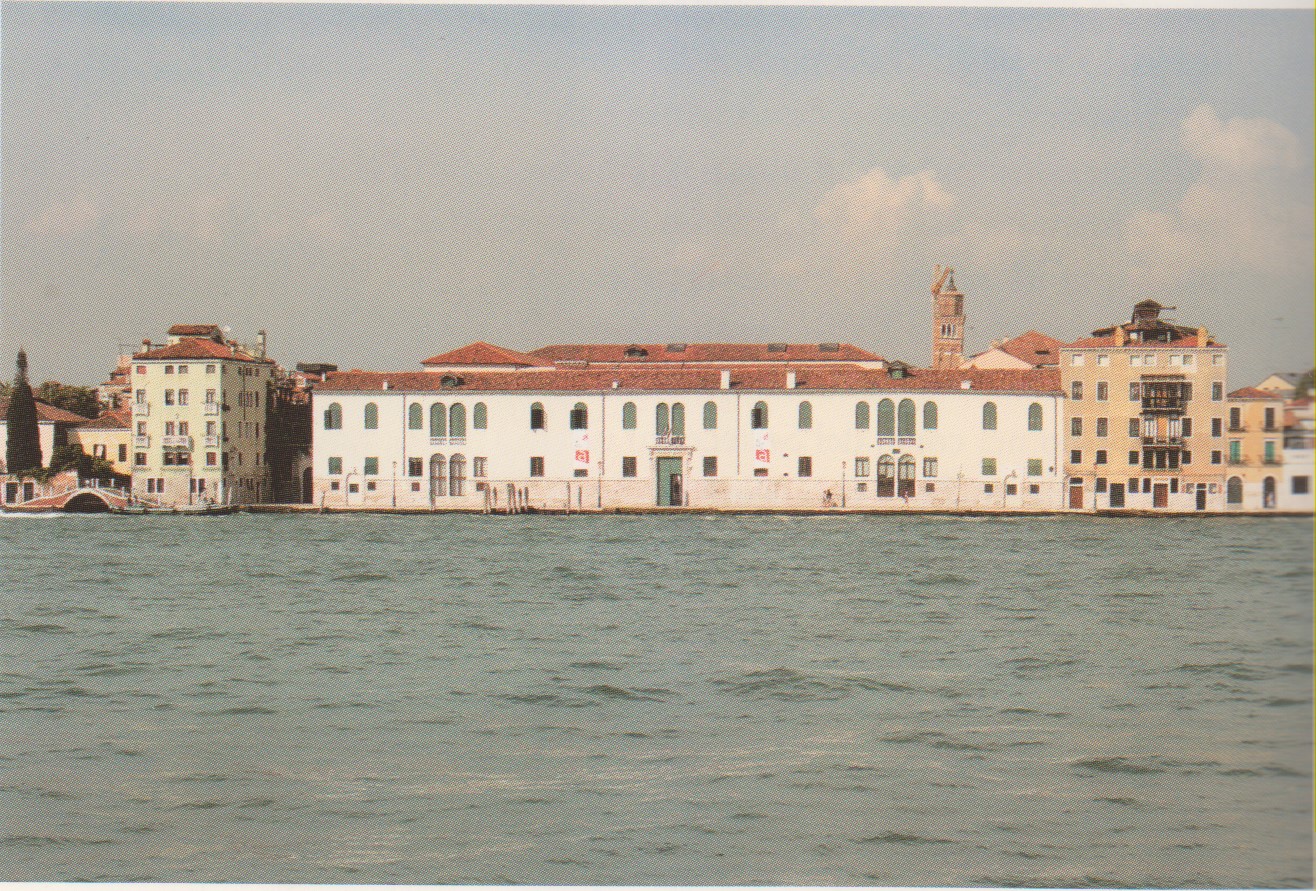 Venezia, Ospedale degli Incurabili sul Canale della Giudecca
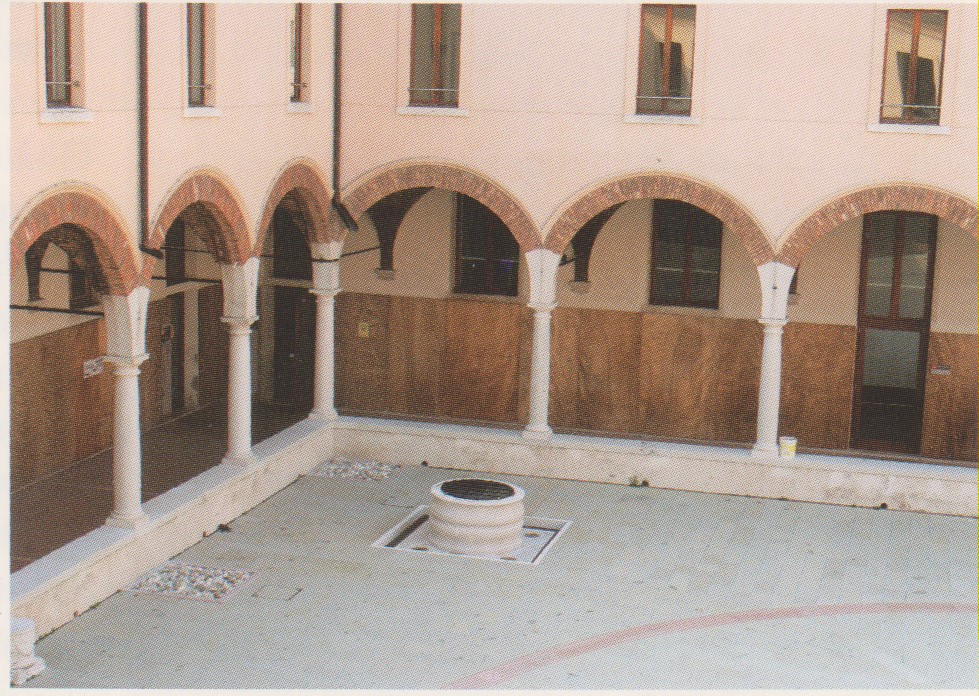 Venezia , Ospedale degli Incurabili, cortile interno